Обобщение знаний по теме: «Глагол»
Весéлая  фантáзия,  внутрѝ  лаборатóрии, сочинéния  славян, стерéчь  добычу, отправляешься в путешéствие, впервые  старáться.
__________
___________________
__________
___________________
_____________
_____________
1. Смотреть, слышать, видеть, зависеть, ненавидеть, вертеть, держать, дышать, терпеть, обидеть, гнать

2. Брить, стелить
– глаголы II спряжения.
– глаголы I спряжения.
Пишет в тетради, рисует в альбоме, чертит фломастером, слышит на уроке, дышит воздухом, гонит по опушке, прекрасно читает, смотрится в зеркало.
Я своей работой
- доволен
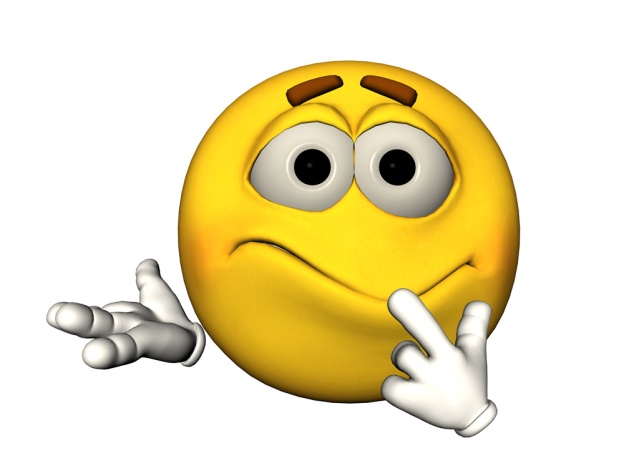 - доволен, но могу лучше
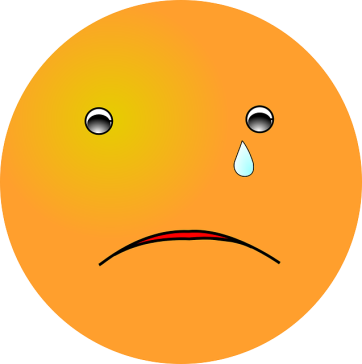 - не доволен